Дидактическая игра«Кто где живет»
Подготовила:      
                                                               воспитатель ГБДОУ
                                                                           д/с №47
                                                 Гаджиева Нурият  Казиевна.
Игра предназначена для детей 6-7 лет.
Ход игры: 1) дети могут обобщать и классифицировать    животных                                                                                                    по  типу: « животные и птицы», « животные жарких и                                    холодных стран».                        2)  ведущий раздаёт всем игрокам большие карты с                              изображением   различных сред обитания  животных.                              Затем поочередно из  мешка достает картинки с                               изображениями зверей, птиц, насекомых  рыб, и т.д.   и                              предлагает их детям. Дети закрывают пустые                              квадраты на карте маленькими картинками в                                 соответствии с моделью на своей карте. Тот, кто  первым                              закроет все квадраты на своей карте , выигрывает.
Наша планета — Земля — это огромная среда обитания, состоящая из разных сред, складывающихся в прекрасную картину, как мозаика.
Цель: закреплять умение детей систематизировать животных по среде обитания.
Задачи: 
знакомство с внешним видом и названием животных;
знакомство с местами обитания животных;
расширение словарного запаса;
Развитие зрительной памяти.
Лес
Здравствуй, лес, дремучий лес,
Полный сказок и чудес!
Ты о чем шумишь листвою
Ночью темной, грозовою?
Что там шепчешь на заре,
Весь в росе как в серебре?
Кто в глуши твоей таится?
Что за зверь? Какая птица?
Все открой, не утаи:
Ты же видишь — мы свои!

Автор: С. Погорельский
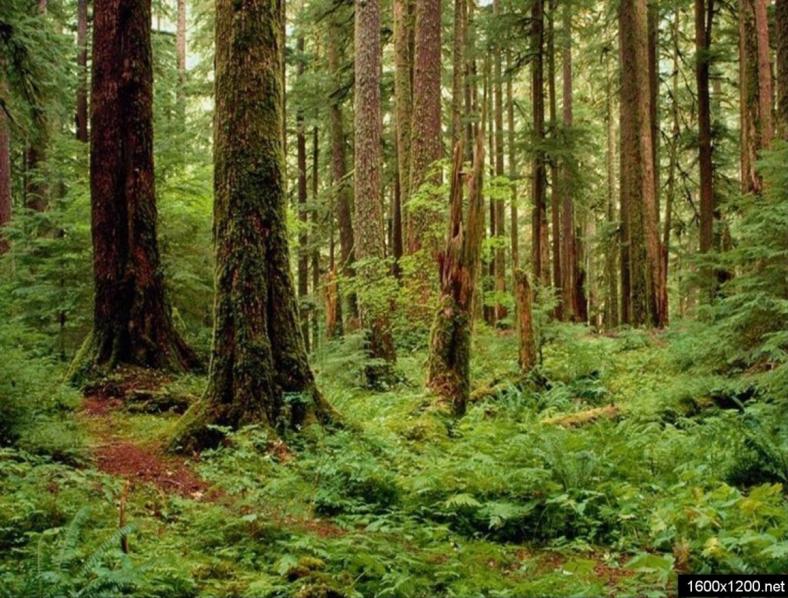 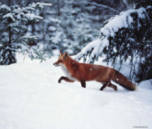 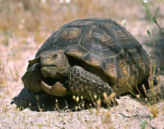 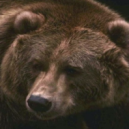 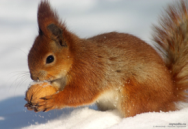 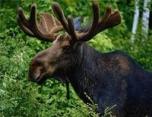 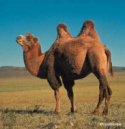 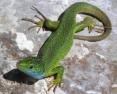 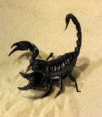 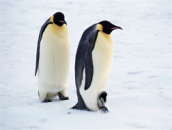 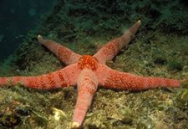 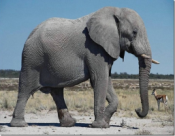 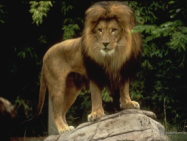 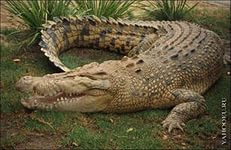 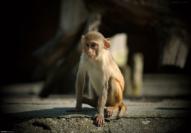 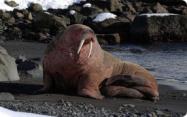 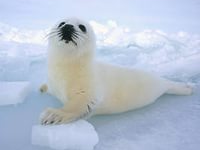 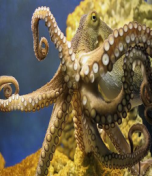 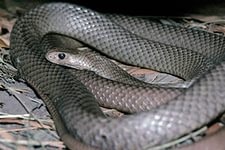 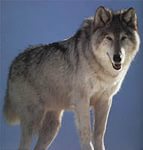 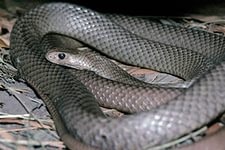 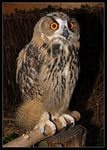 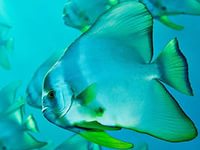 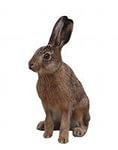 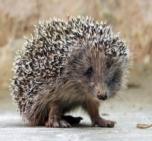 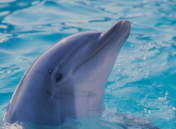 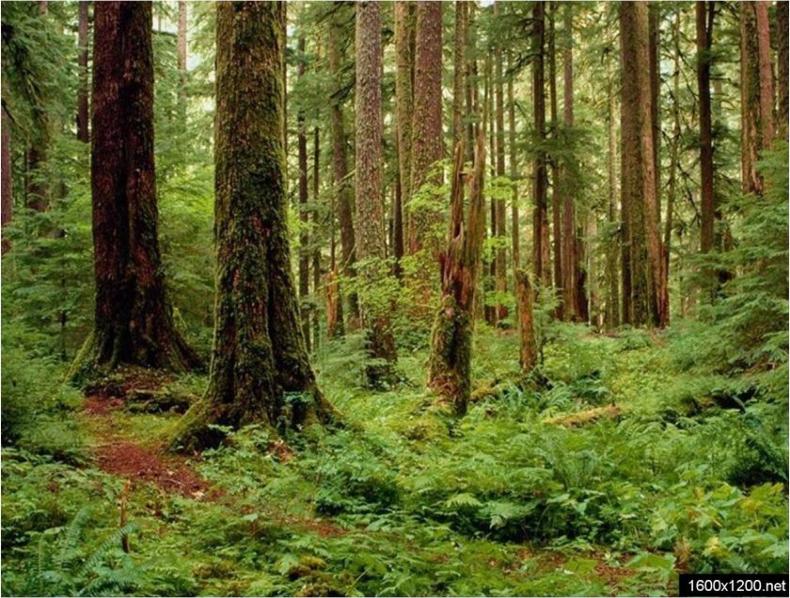 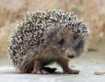 Лесные ЖИТЕЛИ: медведь              лиса                   белка                  ежзаяц                    лось                   змея                 ящерица                    волк                     и множество птиц.
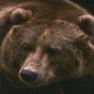 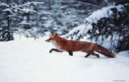 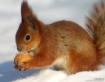 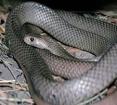 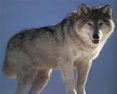 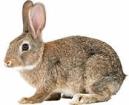 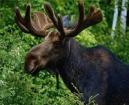 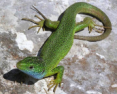 Пустыня
Вот песочница, огромна,

Тут лежат барханы ровно.

Жалко, воду не добыть.

Пересох ручей.

Можно было бы слепить

Сотни куличей. (Пустыня)
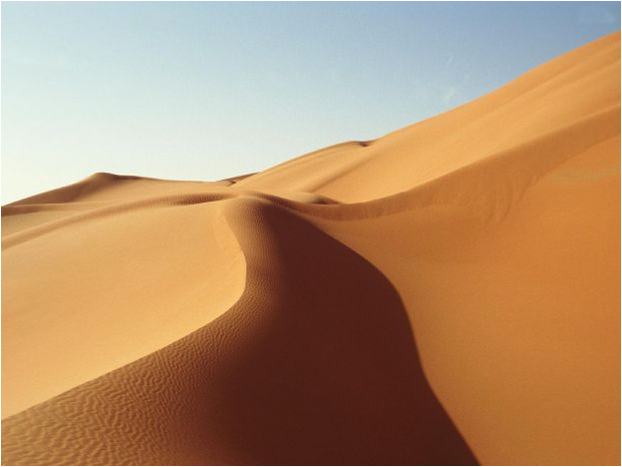 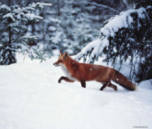 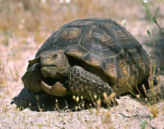 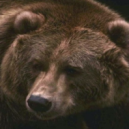 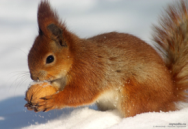 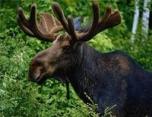 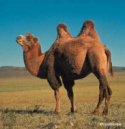 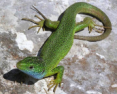 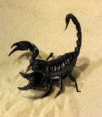 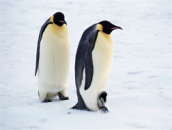 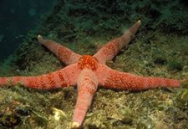 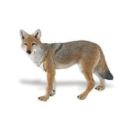 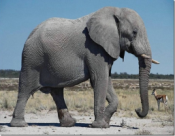 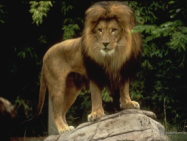 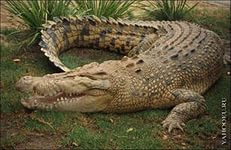 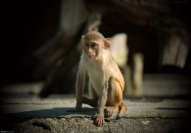 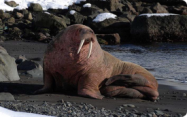 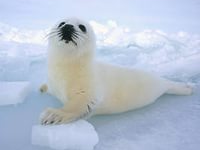 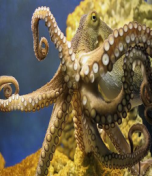 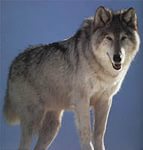 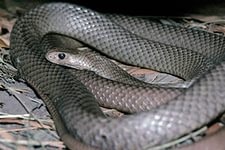 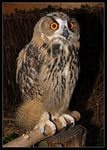 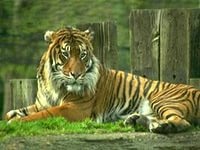 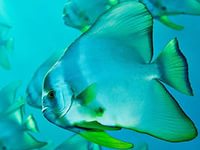 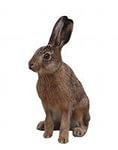 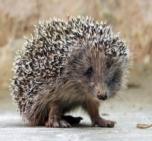 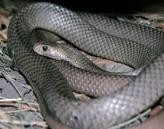 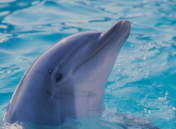 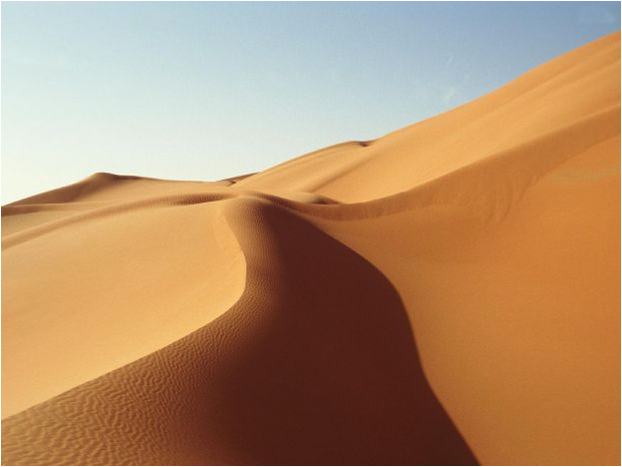 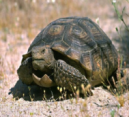 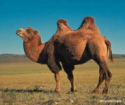 В пустыне можно встретить : верблюда                     черепаху                       скорпиона                   змея
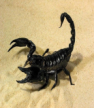 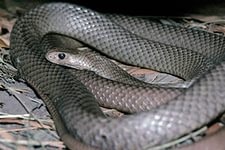 Арктика
Крайне низкие температуры в течение всего года делают эту землю малопригодной для жизни: большая часть  территории покрыта толстым слоем льда 365 дней в году.
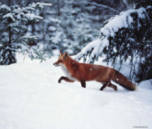 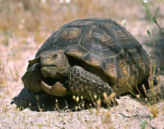 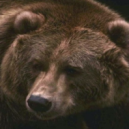 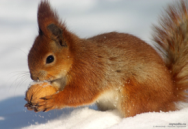 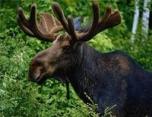 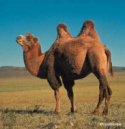 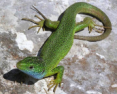 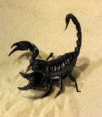 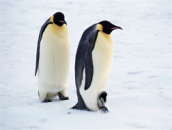 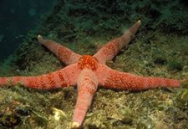 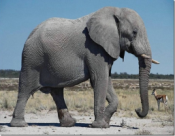 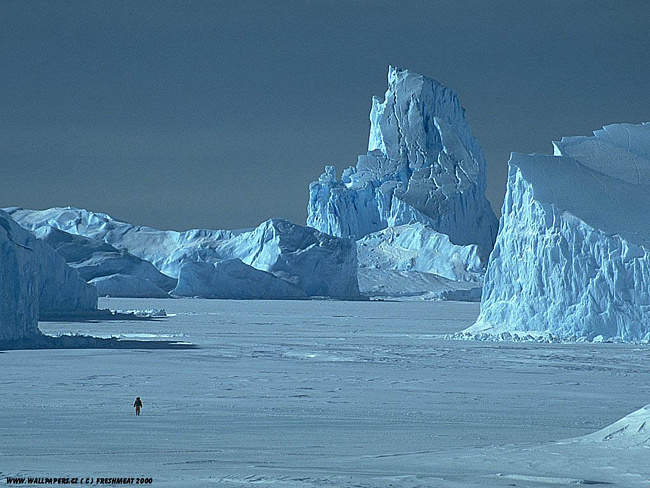 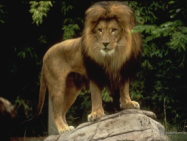 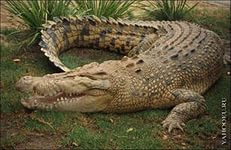 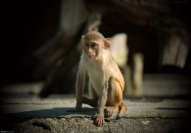 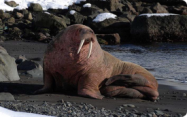 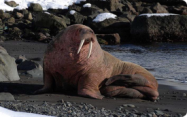 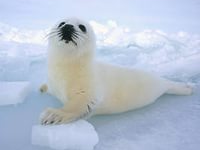 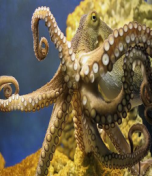 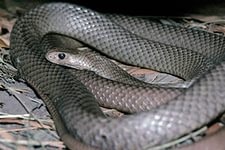 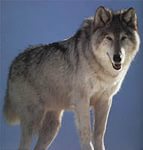 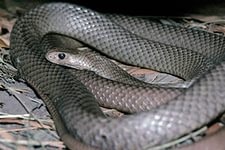 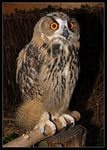 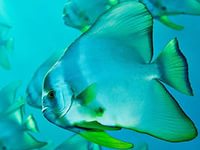 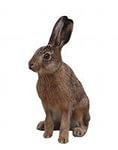 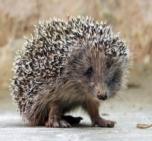 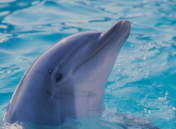 В  арктике можно встретить:  морских котиков                          пинг-винов                              тюленей                            белых медведей
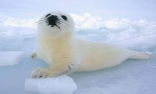 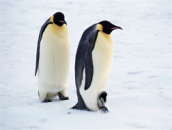 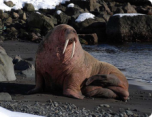 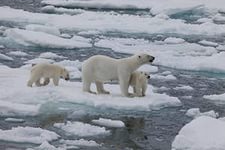 Спасибо за внимание